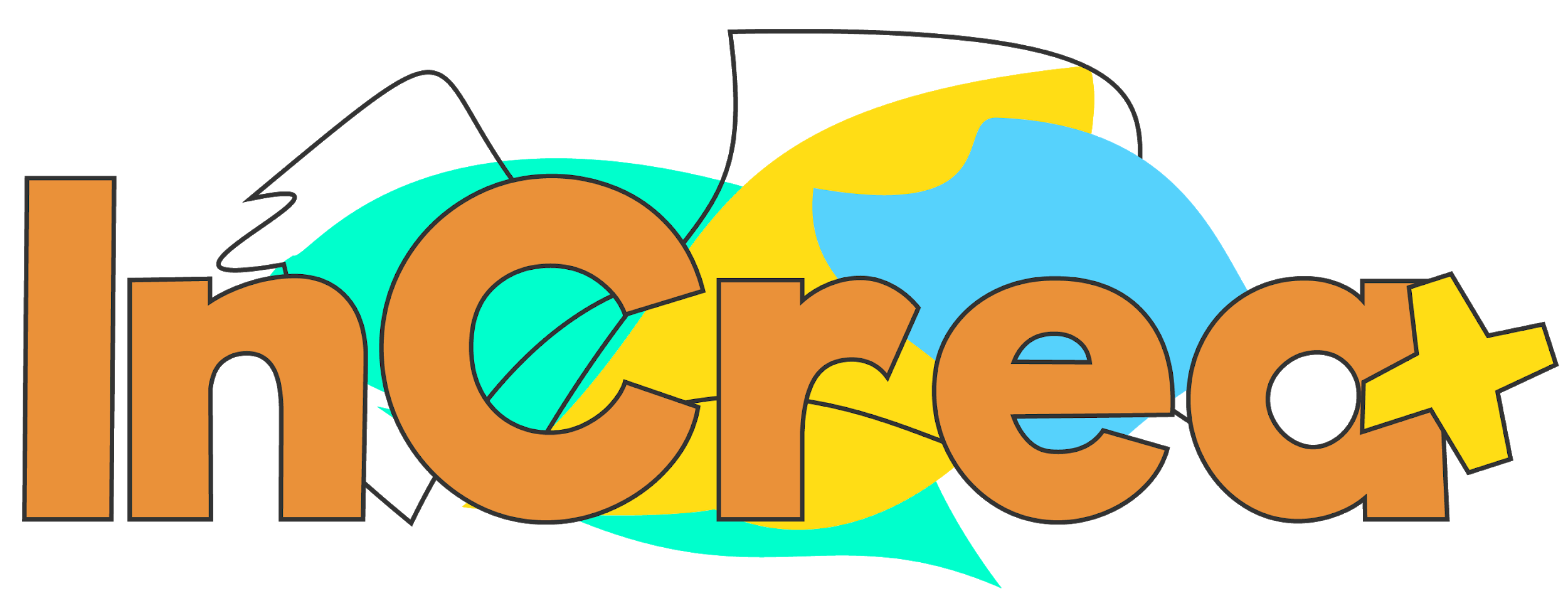 Creatividad Inclusiva por medio de la Educación Artística
Trabajando con la Comunidad
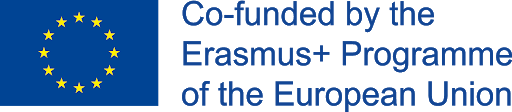 This project has been funded with the support from the European Union.
This material reflects the views only of the author, and the Commission cannot be held responsible for any use which may be made of the information contained therein.
Trabajando con la Comunidad
[Speaker Notes: USE THIS SPACE TO ADD NOTES FOR THE TRAINERS]
Objetivos
Proporcionar ejemplos y experiencias de la vida real fuera del círculo inmediato de los participantes para mejorar la comprensión de los temas y despertar el deseo de seguir participando. 
Dar a conocer el abanico de posibilidades que existen para cooperar con la comunidad en el marco de proyectos artísticos educativos
Sensibilizar aún más a la comunidad, no sólo sobre los temas en cuestión, sino también sobre el compromiso de los jóvenes y sobre cómo las organizaciones comunitarias pueden cooperar con las escuelas.
Actividades educativas basadas en el arte desde y para la comunidad
El estudio Arts and Cultural Education at School in Europe, realizado por Eurydice (EACEA, 2009), presenta información actualizada, completa y comparable sobre la política de educación artística en 30 países europeos. Los beneficios de la participación de las artes en la educación son bastante similares entre los países: casi todos los encuestados mencionan las "habilidades artísticas, el conocimiento y la comprensión", la "apreciación crítica", el "patrimonio cultural", la "expresión/identidad individual", la "diversidad cultural" y la "creatividad". 
En la gran mayoría de los países, la educación artística también tiene como objetivo el desarrollo personal y emocional, ya que promueve las habilidades sociales y la realización personal a través de la experiencia del placer y la satisfacción.
Incluir las artes en la vida cotidiana de los ciudadanos
Las comunidades deben animar a los ciudadanos a participar activamente en la transmisión y el cambio cultural. Los países deben explorar una serie de acciones para que las artes formen parte de la vida cotidiana de sus ciudadanos:
"Aumentar el perfil de las artes en las escuelas, aprovechando las actitudes positivas de los padres hacia las actividades artísticas y destacando el valor de las habilidades creativas para la economía, así como para el crecimiento personal" (Sharp C., Le Métais J., 2000, p. 26).
Centrar el apoyo en la preparación y formación de los profesores para desarrollar su confianza en la enseñanza a través de las artes.
Permitir asociaciones de alta calidad entre artistas y organizaciones de CAC mediante programas coordinados.
Promover festivales y concursos nacionales para mostrar las actividades artísticas que benefician a toda la sociedad.
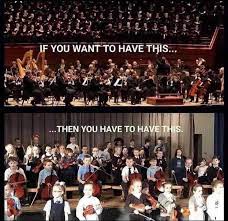 Si quieres tener esto….






Entonces tienes que tener esto….
Buenas prácticas basadas en el arte, centradas en la educación inclusiva
[Speaker Notes: USE THIS SPACE TO ADD NOTES FOR THE TRAINERS]
Buenas prácticas de Lituania
La inclusión social de los niños vulnerables a través del arte en las regiones fronterizas de Lituania y Bielorrusia
Promotor: Administración municipal del distrito de Varėna. 
Ejecutores: profesores que han pasado por una formación especializada. 
El reto de inclusión que se aborda es el Reto Social. La práctica se implementa en 3 etapas:
Temas de autoconocimiento, tareas centradas en el alumno (centradas en el YO)
Temas de comunicación con el otro, tareas de desarrollo de las relaciones interpersonales (centradas en el YO y en el TÚ)
Temas de comunicación/colaboración en grupo, tareas creativas colectivas (centradas en NOSOTROS)
La inclusión social de los niños vulnerables a través del arte en las regiones fronterizas de Lituania y Bielorrusia
Objetivos de la actividad:
Ayudar a las personas con menos oportunidades a realizar actividades artísticas y colaborar con otros alumnos en el desarrollo de la cognición emocional, la autoexpresión, el autoconocimiento, el autocontrol, el respeto y la autoconfianza.
Promover la interacción interpersonal, la tolerancia, la empatía de los miembros del grupo, ayudar a formar una actitud positiva hacia el entorno, la comunicación de pareja, ser capaz de controlar el comportamiento.
Desarrollar las habilidades de cooperación en grupo, la tolerancia, promover la responsabilidad del grupo, la participación en la vida de la comunidad escolar.
Fomentar la creatividad y la motivación de los alumnos para poner en práctica sus ideas artísticas de forma activa y creativa.
La inclusión social de los niños vulnerables a través del arte en las regiones fronterizas de Lituania y Bielorrusia
La actividad se organiza como un ritual creativo-estético, que tiene unas partes estructurales fijas de principio y fin (que garantizan la necesidad de seguridad) y una parte intermedia con contenido cambiante (que garantiza la necesidad de nuevos descubrimientos). La reflexión y/o la autoevaluación forman parte de esta buena práctica. Los niños reflexionan en dos niveles:
1. Sobre su estado emocional (cómo se sienten);
2. Sobre cómo ha conseguido participar y completar las tareas (lo que ha aprendido).
La actividad se basa en los principios de la musicoterapia y la arteterapia e incluye diferentes medios de expresión y compromiso (UDL).
Más detalles en el capítulo 5 del material metodológico.
Aplicación del código QR en el proceso educativo
El promotor y ejecutor fue una persona física (Ignas Stansilavicius), interesada en el proceso creativo y de aprendizaje detrás del uso de los códigos QR.
El objetivo es incluir a varios niños/jóvenes para que participen individualmente o en grupos, con el fin de crear un trabajo en equipo; utilizar la curiosidad de los jóvenes en el proceso de aprendizaje; utilizar herramientas sencillas al alcance de todos los niños/personas de una forma nueva e inusual.
Desafío abordado por la práctica: desafíos de comportamiento
Aplicación del código QR en el proceso educativo
Pasos
1. Primero hay que estructurar la información que se va a codificar en frases cortas y escribirla. También se pueden utilizar imágenes, enlaces o incluso sonidos en los códigos QR. El animador también tiene que decidir dónde esconder los códigos. 
2. Utilizando una herramienta en línea (convertidor de códigos QR), la información puede convertirse fácilmente en códigos QR (o cargarse y convertirse directamente en un código).
3. Los códigos pueden descargarse e imprimirse en una hoja de papel. Es importante utilizar tinta de impresora oscura para que la cámara de un dispositivo inteligente pueda captarlo fácilmente. 
4. Los códigos QR pueden recortarse y esconderse en cualquier entorno elegido por el educador. Es importante tener en cuenta que es útil organizar dicha actividad en un entorno que ayude a comprender mejor el tema.
5. Los participantes en la actividad necesitarán una aplicación de lectura de códigos QR en un dispositivo inteligente para escanear los códigos.
Aplicación del código QR en el proceso educativo
Este método funciona mejor cuando los participantes trabajan en equipo, ya que es fácil dividir las responsabilidades entre los compañeros y todos los alumnos participan en el proceso. 
Este método es bastante sencillo pero emocionante para la mayoría de los participantes. Todos se involucran y a través del mismo proceso obtienen conocimientos muy similares, se sienten incluidos y recompensados múltiples veces durante la lección. 
La versatilidad de este método puede utilizarse en casi cualquier asignatura.
Más detalles en el capítulo 5 del material metodológico.
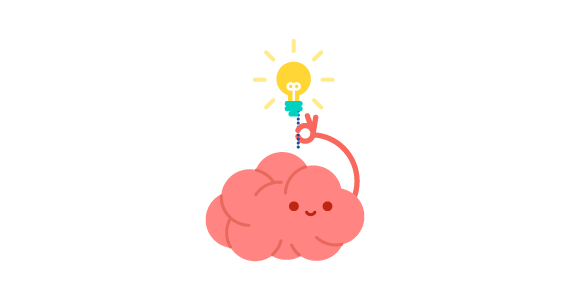 CONSEJO: Si no tienes los conocimientos tecnológicos necesarios, es imprescindible que cuentes con un profesor de informática o que involucres al administrador del sistema informático de tu centro educativo o a un experto en informática de una empresa local de software.
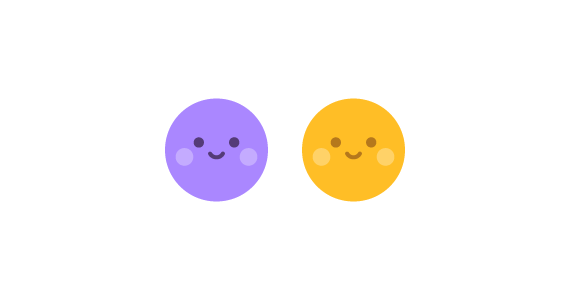 Buenas prácticas de Turquía
Arte en mi plato
Promotor: Escuela Secundaria Kadir Has
Ejecutores: padres 
El reto de inclusión que se aborda es el Reto Social.
Además de las habilidades creativas, artísticas, artesanales y psicomotrices, el objetivo de esta actividad es también desarrollar las relaciones familiares a través de la participación de toda la familia en la realización de tareas compartidas y también proporcionar la oportunidad de expresarse artísticamente y obtener el aprecio tanto de los educadores como de los compañeros. 
Excelente actividad para los periodos difíciles de escolarización en línea (relacionados con la pandemia) o las vacaciones de verano.
[Speaker Notes: Main Steps: 
Determination of materials
Placing the selected materials on the plate
Giving the final version of the created work
The final image is photographed from the front and from the top.
In addition, the photo of the student who made the work is also taken with the work.
The photos taken are sent to the visual arts teacher and the school's informatics teacher responsible for social media.
The photos sent are published on the social media pages of the school.]
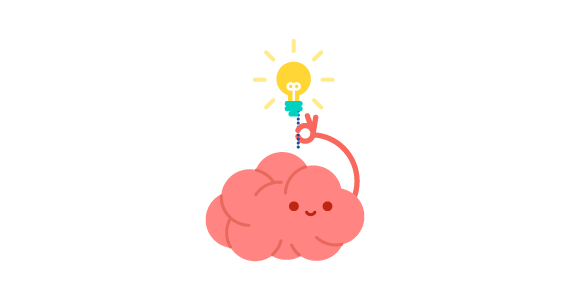 CONSEJO: Si quieres que tus actividades sean inclusivas para los niños con problemas sociales y de exclusión, piensa en cómo podría apoyarles la escuela con materiales, ideas o un dispositivo proporcionado por la escuela para el aprendizaje a distancia, provisto de acceso a Internet.
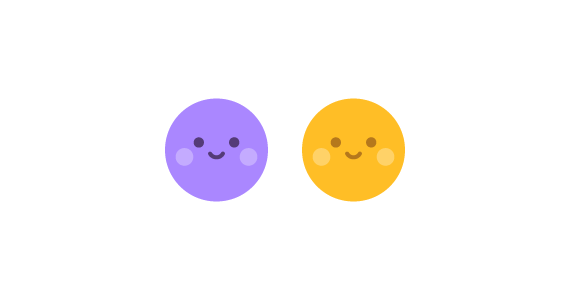 Segunda vida a los objetos
Promotor: Instituto de Enseñanza Secundaria Besime Özderici 
Ejecutores: padres 
El reto de la inclusión que se aborda es el reto socioeconómico.
Contenido: Los participantes reúnen muchos materiales diferentes (tela, metal, plástico, etc.) u objetos que se han quedado obsoletos o han perdido su funcionalidad y consideran cómo combinarlos, reorganizarlos o modificarlos para crear nuevos productos artísticos armoniosos, utilizando su originalidad, imaginación y gusto estético.

Excelente actividad para preparar la mente para salir de la forma de pensar de la economía lineal, apreciar más profundamente todo lo que tenemos en nuestro entorno y tener un enfoque flexible de la funcionalidad de los diferentes objetos.
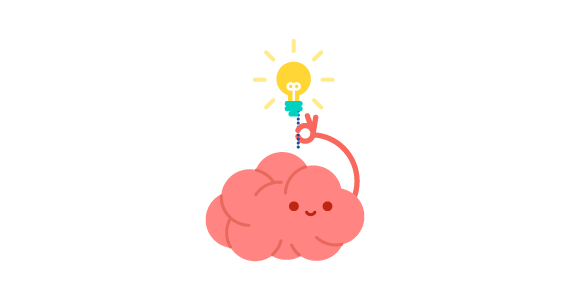 CONSEJO: Actividades como ésta pueden servir de apertura o preparación para la introducción de otros temas como la contaminación, el cambio climático, los peligros inminentes de la economía lineal, etc.
Buenas prácticas de Bulgaria
[Speaker Notes: .]
Actividades artísticas con adolescentes de un centro para niños con discapacidades St.Vrach
Promotor: un consultor de arte sistémico
El reto de la inclusión que se aborda son los desafíos físicos y cognitivos.
Objetivos: Desarrollar las habilidades comunicativas de los niños con discapacidad a través de actividades artísticas.
Contenido: La práctica implementó varias tareas de artes visuales, que se combinaron con elementos teatrales. Los niños dibujaron, modelaron, aplicaron y al final tuvieron la oportunidad de presentar (con la ayuda de un especialista), jugar como una pantomima o simplemente contar lo que han creado. 

Los niños desarrollan sus habilidades para expresarse de diferentes maneras, lo cual es muy difícil para ellos en otras circunstancias.
Esta práctica es una oportunidad para un contacto más estrecho de los adultos con los niños con discapacidad, para una comunicación más exitosa de las emociones y la expresión de las necesidades. Inclusión en la comunidad.
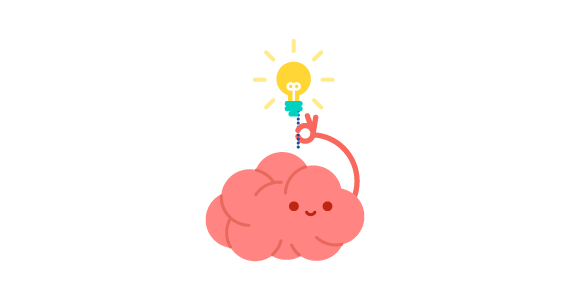 CONSEJO: Si quieres enseñar realmente a tus alumnos la empatía y la tolerancia y facilitar la inclusión, sería muy recomendable establecer una red de contactos y llevar a cabo actividades comunes con organizaciones/centros de la región que trabajen con niños con diversos problemas físicos o mentales.
Talleres familiares de los sábados( para niños y padres)
Promotor: Green Art Center
Objetivo: Compartir actividades agradables para los miembros de la familia; pasar tiempo juntos en actividades artísticas; desarrollar las relaciones dentro de la familia; ampliar los talentos individuales de los miembros de la familia; crear lazos de amistad entre diferentes familias a través de compartir intereses y actividades comunes; formar una comunidad vecinal de familias con intereses similares. 
Contenido: Una serie de talleres sabatinos, cada uno de los cuales se basaba en una técnica artística diferente (collage, instalaciones, decoración, pintura, construcción de aplicaciones y otras). Las diferentes tareas/operaciones artísticas se asignaron de forma espontánea entre los miembros de la familia, en función de sus preferencias, habilidades, destreza y talentos. Las tareas de pintura tenían diferentes niveles de complejidad y requerían una duración diferente de las actividades.
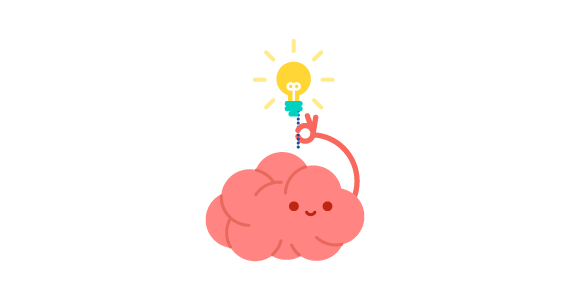 CONSEJO: Imagínate una reunión prolongada entre el profesor, los padres y los niños, durante la cual el grupo emprende una tarea creativa en lugar de escuchar las normas escolares, las notas, las reprimendas, los problemas, etc. Qué alivio supondría para todos los implicados.
Buenas prácticas de España
Riborquestra
Promotor: Riborquestra
Retos abordados: culturales
Objetivos: Riborquestra es una organización intergeneracional y comunitaria del distrito de Ciutat Vella de Barcelona. Su objetivo es contribuir a mejorar la vida de los habitantes del barrio proporcionando recursos para el aprendizaje artístico. Riborquestra fomenta el crecimiento personal de los jóvenes y facilita el desarrollo de la comunidad ofreciéndoles la oportunidad de aprender un instrumento y formar parte de la orquesta. El objetivo de Riborquestra es, a través de la cultura y la práctica musical grupal y la interpretación, promover la solidaridad, la inclusión, la convivencia y la interculturalidad dentro del barrio.
Los niños y jóvenes participan aprendiendo instrumentos específicos por separado y luego se unen para formar una orquesta. Los participantes tienen una hora de clase de instrumento a la semana y una hora de ensayo orquestal en la que tienen la oportunidad de conocer a todas las demás personas que aprenden diferentes instrumentos.
Riborquestra
Los beneficios de esta buena práctica para los grupos destinatarios  
un espacio de convivencia y diálogo entre personas de diversos orígenes culturales que viven en el barrio; fomenta el crecimiento personal de los niños y jóvenes participantes y les permite participar activamente en el desarrollo positivo de su comunidad; los participantes experimentan el aprendizaje a través de la participación activa y creativa y la experimentación y el proyecto demuestra los beneficios de las relaciones intergeneracionales. 
Impacto comunitario/social 
- Riborquestra se ha convertido en parte de la identidad del barrio. Es un espacio donde se crean y fomentan las conexiones sociales. Como resultado del proyecto, hay un mayor sentimiento de orgullo, confianza y comunidad tanto dentro de la organización como con la localidad. A través del lenguaje comunitario de la música, hay un mayor sentido de pertenencia.
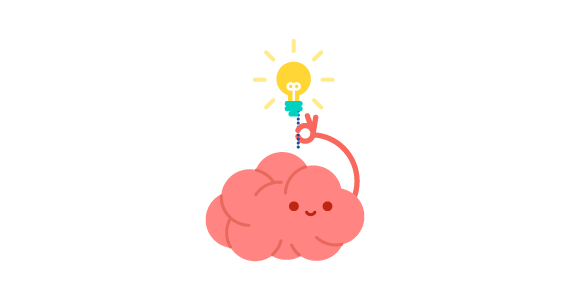 CONSEJO: Considerar una actividad como una tarea o responsabilidad en solitario puede llenarte de aprensión o temor como algo demasiado complicado y difícilmente factible. Ahora imagine que cuenta con el apoyo de su colega de la enseñanza de la música. La actividad se vuelve inmediatamente mucho más factible.
Barrios: inclusión social a través del arte
Promotor: Una ONG y un Museo de Arte
Objetivo: promover la cohesión e inclusión social de grupos de niños y jóvenes a través de su reconocimiento como comunidad y de la interrelación con otros grupos de pares. El proyecto facilita la convivencia a través del reconocimiento del barrio y de los distintos sectores que conforman la comunidad, tomando como referencia la experiencia del arte, la creatividad y la expresión simbólica.
Reto: Reto socioeconómico 
Contenido: Una serie de actividades y talleres, utilizando el carácter social del arte, especialmente en relación a sus posibilidades de construcción de cohesión social y conformación de la identidad, promoviendo el desarrollo individual de los jóvenes en relación a elementos como la creatividad, y la adquisición de conocimientos y habilidades a través del trabajo grupal.
[Speaker Notes: The project is focused on the sustainable development of society and the search for identity within the sectors that make up the diversity of a specific urban environment. It focuses on a setting where children can feel integrated, using art as a catalyst of communication and development of the individual. It is also intended to bring the art centre closer to society and disassociate it from the classic vision of an elite space]
Barrios: inclusión social a través del arte
El proyecto ha trabajado en diferentes disciplinas artísticas como: la experimentación directa, la manipulación, el tacto, la mirada, el dibujo y la fotografía de su entorno para ver que el arte es la expresión creativa de ideas, experiencias y emociones. Se propone experimentar con la transformación y reutilización de objetos descontextualizando un objeto preexistente y situándolo en el ámbito artístico.
Las principales actividades incluyen
Discusión inicial en pequeños grupos sobre una o dos obras de arte, siguiendo la metodología de las Estrategias de Pensamiento Visual. 
Una serie de talleres en los que tomarán su barrio como inspiración para diversas obras de arte y creatividad.
Realización de entrevistas con personas de los barrios.
Organizar una exposición de sus trabajos, invitando a sus vecinos a participar también y a aportar sus obras de arte basadas en sus barrios.
[Speaker Notes: Comment added to the first activity, which uses Visual Thinking Strategies: This occurs for students to recognise their ability to be active participants in the project, form a group, observe, listen, and discuss topics related to the artwork. This will eliminate prejudices about their ability to analyse the art, and as such is a key element in the development of the project.
Comment added to the last activity: In this way, the installation grows in time, in size and in styles, encompassing diverse elements of the neighborhood. This involvement of the public in the reflection of art and their surroundings is one of the main project objectives.]
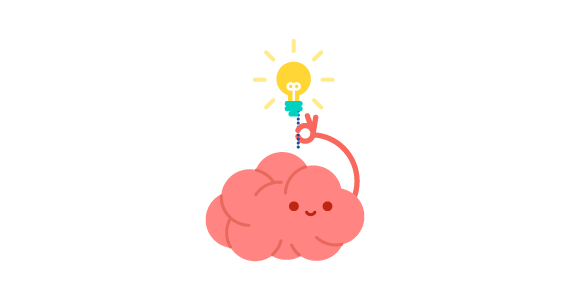 Nota: El sitio web oficial de Visual Thinking Strategies, vtshome.org, explica por qué es imprescindible el uso del arte: "El arte es el primer tema de debate esencial porque permite a los alumnos utilizar las habilidades visuales y cognitivas existentes para desarrollar la confianza y la experiencia, aprendiendo a utilizar lo que ya saben para averiguar lo que no saben; entonces están preparados para explorar otros temas complejos solos y con sus compañeros".
Buenas prácticas de Rumanía
[Speaker Notes: Even if Romania is not very well positioned in terms of the integration of the arts in the school, compared to some of the countries participating in the study, it is well positioned for community level events. In Romania, like in Bulgaria, the only two arts subjects, which are part of the compulsory curriculum in mainstream schools, are visual arts and music and no other arts subjects are included as optional studies. From the perspective of openness to communication and partnership with the community however, in recent years, the Romanian school has taken some steps in mapping the offer of artists and cultural operators, to ensure a better meeting of the educational area with the artistic one. It very much worth mentioning the possibility of registration in a database data, accessible to schools, of individuals and organizations, which want to propose activities within the program "School differently". The interested schools can choose from among those offers the one/s they think would be most appropriate for their context. Romania is currently in the process of curricular reform from the perspective of integration key competences, which include the “cultural awareness and expression” competence.]
La música clásica es fantástica
Promotor: Instituto Filarmónico George Enescu 
Objetivo: Los principales objetivos del evento son inculcar el amor por la música a los jóvenes, hacer accesible la música clásica y educar a los jóvenes en el espíritu de la armonía y el entendimiento entre las personas. 
Desafío abordado: desafío social
El evento cuenta con su propia página web, que incluye grabaciones de conciertos, entrevistas (sobre música y experiencias vitales) con músicos y escritores famosos, una biblioteca virtual que presenta la vida de músicos y compositores famosos, conexiones entre historias y piezas musicales, testimonios de los participantes y dibujos y pinturas de los estudiantes basados en los conciertos a los que asistieron. Sus actuaciones en directo, organizadas por el Instituto Filarmónico George Enescu, se dirigen a los jóvenes de Bucarest.
[Speaker Notes: The concerts are of high quality and the explanations accompanying each piece of music are useful, give student’s insights into the musical world and bring classical music closer to students. Teachers can use the site, its recordings and articles in their classes to create a nice atmosphere and stimulate students’ wellbeing, to encourage students to listen to quality concerts, analyse famous artistic expressions, or understand the context when they were created.
The materials can be used in classes to promote students’ wellbeing through the implementation of arts. The materials foster collaboration between art specialists (musicians) and teachers. Music strengthens concentration, memory, joy for life, tolerance, wellbeing and motivation to be a better person. It stimulates linguistic, musical, logical visual and interpersonal intelligences.]
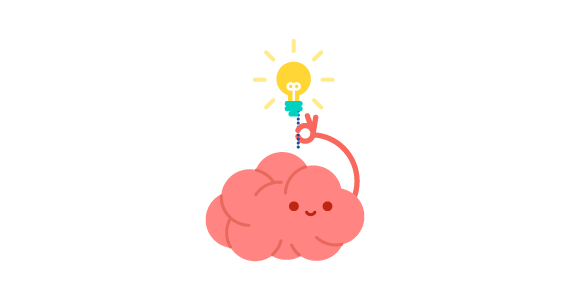 Nota: ¿Has oído hablar de suggestopedia? Se trata de un enfoque educativo, procedente de Bulgaria, que utiliza en gran medida la música clásica para crear un fondo de aprendizaje y comprensión más profundos. 
https://www.vihrovenia.bg/en/suggestopedia/what-is-suggestopedia-8
Alecart and FILIT (sección infantil)
Promotor: Revista Alecart
Objetivo: La revista educa y ayuda a los jóvenes a encontrar su propia voz en la sociedad y a contribuir plenamente a su desarrollo. El evento de la FILIT tiene como objetivo promover a los jóvenes talentos y sus obras literarias, así como desarrollar las habilidades de pensamiento creativo y crítico de los jóvenes e inculcar el amor por los libros y la lectura en los jóvenes participantes.
Desafío abordado: el desafío social
La agenda de Alecart abarca un amplio abanico de actividades, cuyo éxito se basa en planes de acción acordados en común: análisis de logros artísticos contemporáneos, escritura creativa (cuentos y poemas), trabajo comunitario/caritativo (por ejemplo, sesiones de cuentacuentos o lectura en voz alta para niños pequeños/niños con necesidades especiales), blogs sobre eventos principales (encuentros con escritores y poetas, etc.), libros, reseñas literarias de libros y películas o encuentros con escritores nacionales e internacionales.
[Speaker Notes: Some further details can be provided: Alecart is a project/ a trend initiated by a cultural group of young people and their teachers of literature from several high schools in Iasi, Romania, with a rich experience and activity. Access to the activities of the group is free. The trend educates and helps young people to find their own voice in society and fully contribute to its development. Their magazine has published young people’s opinions on a wide range of topics (inclusion, diversity, life, communism, achievements, happiness vs unhappiness, wellbeing) and their literary works since 2008. The magazine has acquired a national character in time and addresses all students in Romania. The group is a partner in the FILIT cultural event, which initiated a special section addressing children/students beginning with 2019 where Alecart has a substantial contribution each year. The FILIT event aims at promoting young talents and their literary works as well as developing young people’s creative and critical thinking skills and instilling the love of books and reading in young participants. Students are given the opportunity to meet writers and poets and also to read their own works]
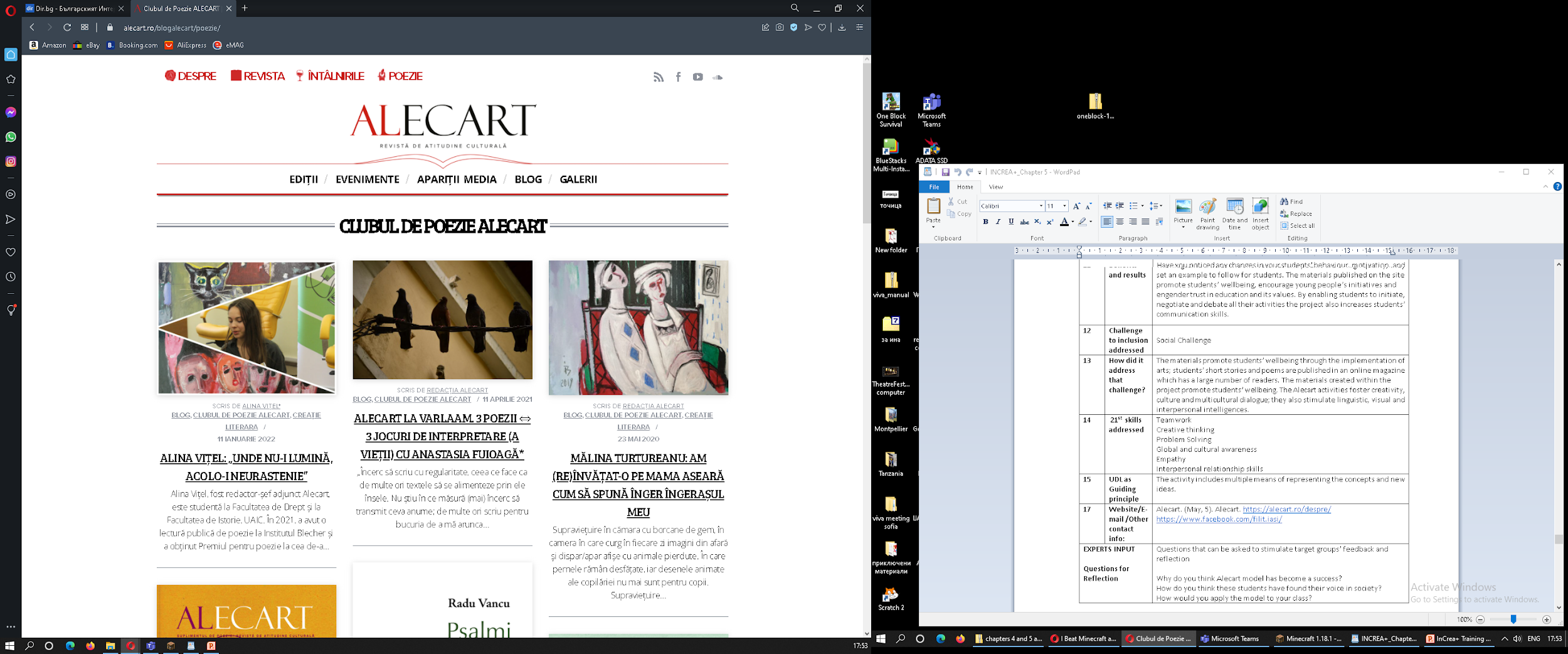 CONSEJO: Las personas necesitan diferentes canales e instrumentos de expresión. Algunas son fuertes y seguras al hablar, otras necesitan la intimidad de la escritura. Da alas a esos alumnos estableciendo un espacio en el que puedan presentar su trabajo y obtener el reconocimiento que merecen.
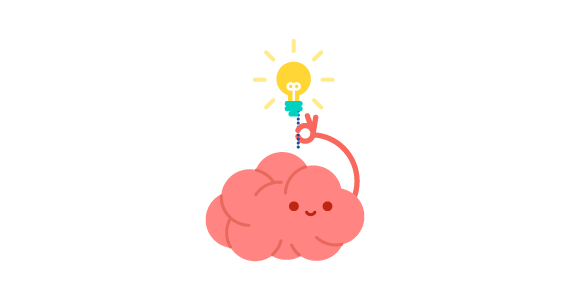 Buenas prácticas de Italia
[Speaker Notes: As part of the Scuole aperte (Open Schools) project, each school or network of schools can apply for funding for arts activities from the Ministry of Education. In the large majority of European countries, specialist arts teachers, even if they are primarily trained as (professional) artists in a consecutive model, also need to undergo professional teacher training at some point. This means that in order to be able to teach in general public schools (and not only extra-curricular classes, in which professional artists can be involved in several countries, for example in Greece, Italy, Finland, Slovakia and Slovenia), professional artists need to complete professional teacher training as well. It is interesting to mention also that according to a recent study within the Italian Culture and Wellbeing Project, cultural access was the second most important determinant of psychological subjective well being after multiple morbidities, outperforming factors such as occupation, age, income and education.]
El rayo de luz
Promotor: Reggio Children
Objetivo: favorecer un acercamiento a la realidad y al desarrollo del conocimiento; dar sentido y mayor libertad al pensamiento científico innato en el ser humano 
Reto abordado: reto cognitivo
Contenido: La luz y los fenómenos luminosos son puertas que conducen al descubrimiento y al conocimiento del mundo. Pueden explorarse a través de la gama "clásica" de la luz visible, que puede descomponerse en colores, pero también a través del espectro invisible con, por ejemplo, los rayos infrarrojos y ultravioletas. A través de diferentes lenguajes -palabras, dibujos, sonidos, construcciones y composiciones visuales- construyen y verifican hipótesis y teorías.
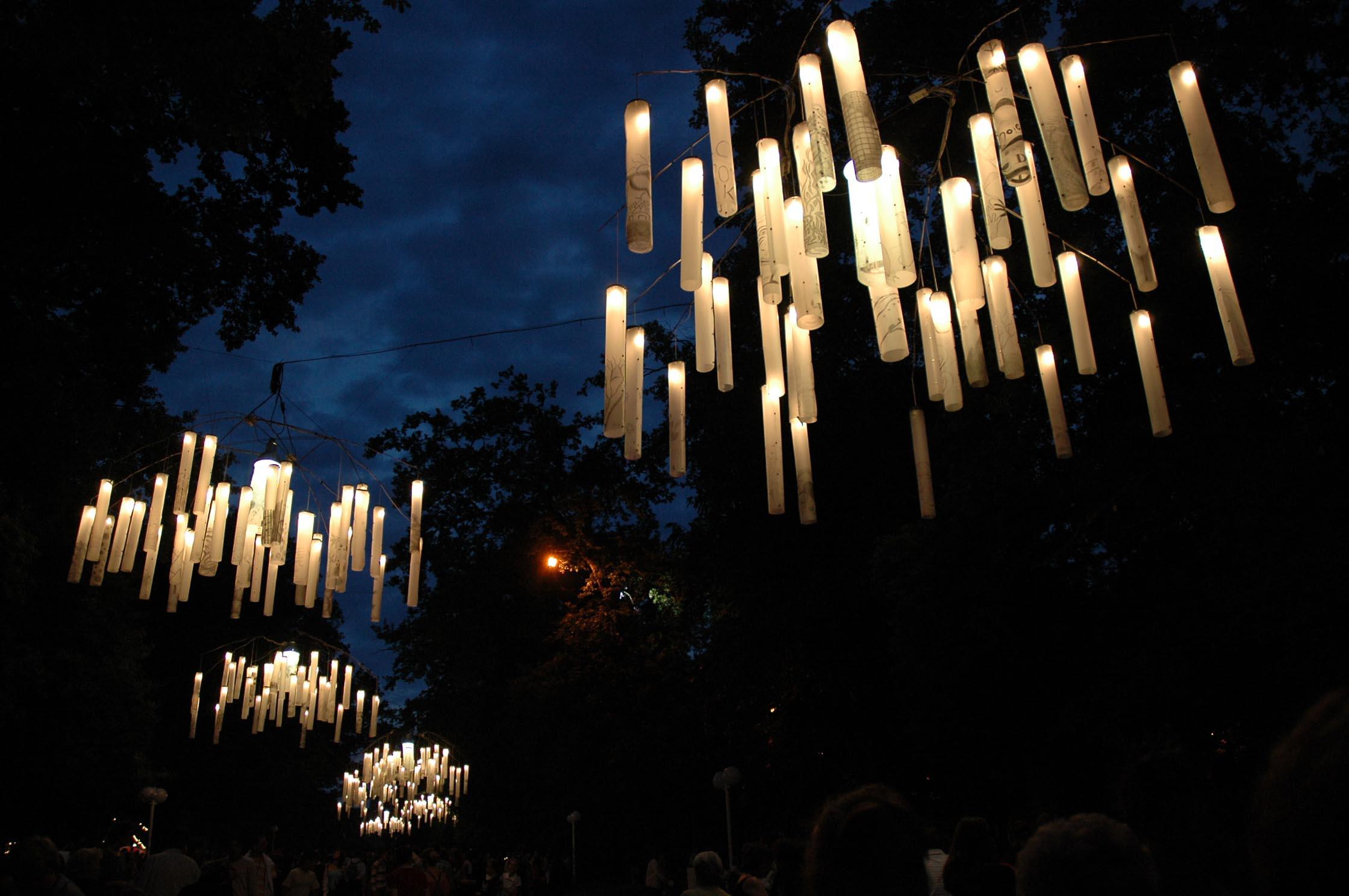 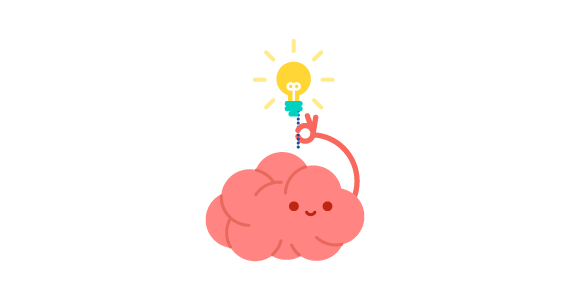 CONSEJO: ¿Ha oído hablar de los laberintos de teatro sensorial? Uno de los instrumentos utilizados en las distintas instalaciones es la luz. Busca una compañía de teatro local y pídeles ideas.
En forma de arcilla
Objetivos: ejercitar el pensamiento de forma flexible, pasando de lo digital a lo analógico, de lo abstracto a lo concreto, de lo virtual a lo artesanal; integrar lenguajes
Reto abordado: 
Contenido de las actividades artísticas realizadas: apoyar la exploración de la arcilla, un material que habla de la historia de la humanidad. La arcilla se ofrece en sus diferentes "fases de vida", de húmeda a seca. Se tritura y se pulveriza y, tras el encuentro con el agua, vuelve a la vida y recupera su plasticidad. 
Pasos principales: Los participantes trabajan y manipulan manualmente la arcilla, la fragmentan con gestos finos, escarban en el material con presión y placer. Trabajan la arcilla con el puño, la palma de la mano y la punta de los dedos, experimentando en las tres dimensiones y equilibrando diferentes volúmenes.
La arcilla puede trabajarse sobre diferentes soportes: tablas de madera de diferentes formas y tamaños, superficies reflectantes, metales y plásticos.
[Speaker Notes: Large work tables allow for the use of traditional tools – for incisions, hollowing and smoothing – and for other unusual tools too, like pasta-cutters, potato-mashers, and icing-bags. Then there are torches, lenses, and microscopes, connected to computers, which let us get inside the material’s most intimate and unanticipated structures in totally new ways. 
Participants discover the force of contact with terra, the earth, shaping it in different ways, with alphabets of plasticity, layers and strata, structures rich in solids and voids, creating complex compositions and forms in different colors.]
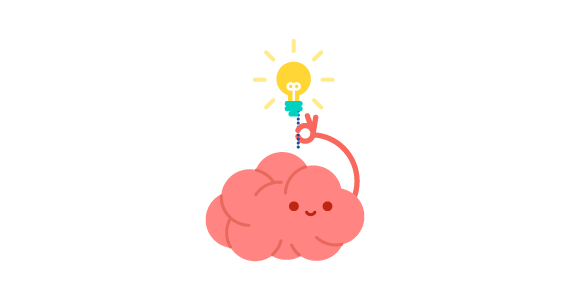 CONSEJO: ¿Tienes alumnos que son puramente cinestésicos y aprenden y se expresan mejor cuando hacen algo con las manos? ¿Cómo se ocupan de ellos en tu escuela? Un taller de cerámica podría ser excelente para ellos.
Notas finales
La educación artística comunitaria requiere profesores de arte profesionales cualificados, así como profesores generales, y se complementa con asociaciones exitosas entre los sistemas y actores educativos y culturales. 
Existen numerosos organismos que imparten educación complementaria en las artes o a través de ellas, como los organismos ministeriales o municipales, los centros e instituciones culturales, los talleres de arte, las escuelas especializadas independientes (música, teatro, etc.), las asociaciones e incluso los sindicatos de artistas o profesionales de la creación. 
Implicar a otros expertos o a otros niños que compartan sus experiencias en materia de inclusión/exclusión puede ser extremadamente beneficioso. Los ejemplos de la vida real y las experiencias fuera del círculo inmediato de los participantes pueden mejorar la comprensión de los temas y despertar el deseo de participar.
También se pueden realizar proyectos conjuntos. Por ejemplo, una exposición de arte conjunta con una organización local puede ser el resultado de varias actividades, que todos los participantes esperarán con interés y que sensibilizará aún más a la comunidad, no sólo sobre los temas en cuestión, sino también sobre el compromiso de los jóvenes.
[Speaker Notes: Comment to the types of bodies, providing additional arts education: Depending on the context, they could be local organizations that work on inclusivity, work with children with disabilities or schools for talented children. Your partners from the community can also be selected only based on their artistic experiences and specializations. Your efforts in the field of inclusivity will direct the setting up of the workshops and the manner of their implementation. 
 Including them can lead to shared experiences and knowledge expansion, combined with learning new art techniques.]
Gracias por tu atención
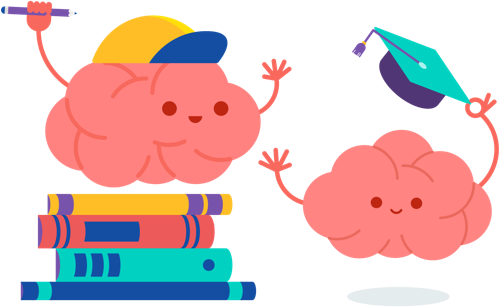